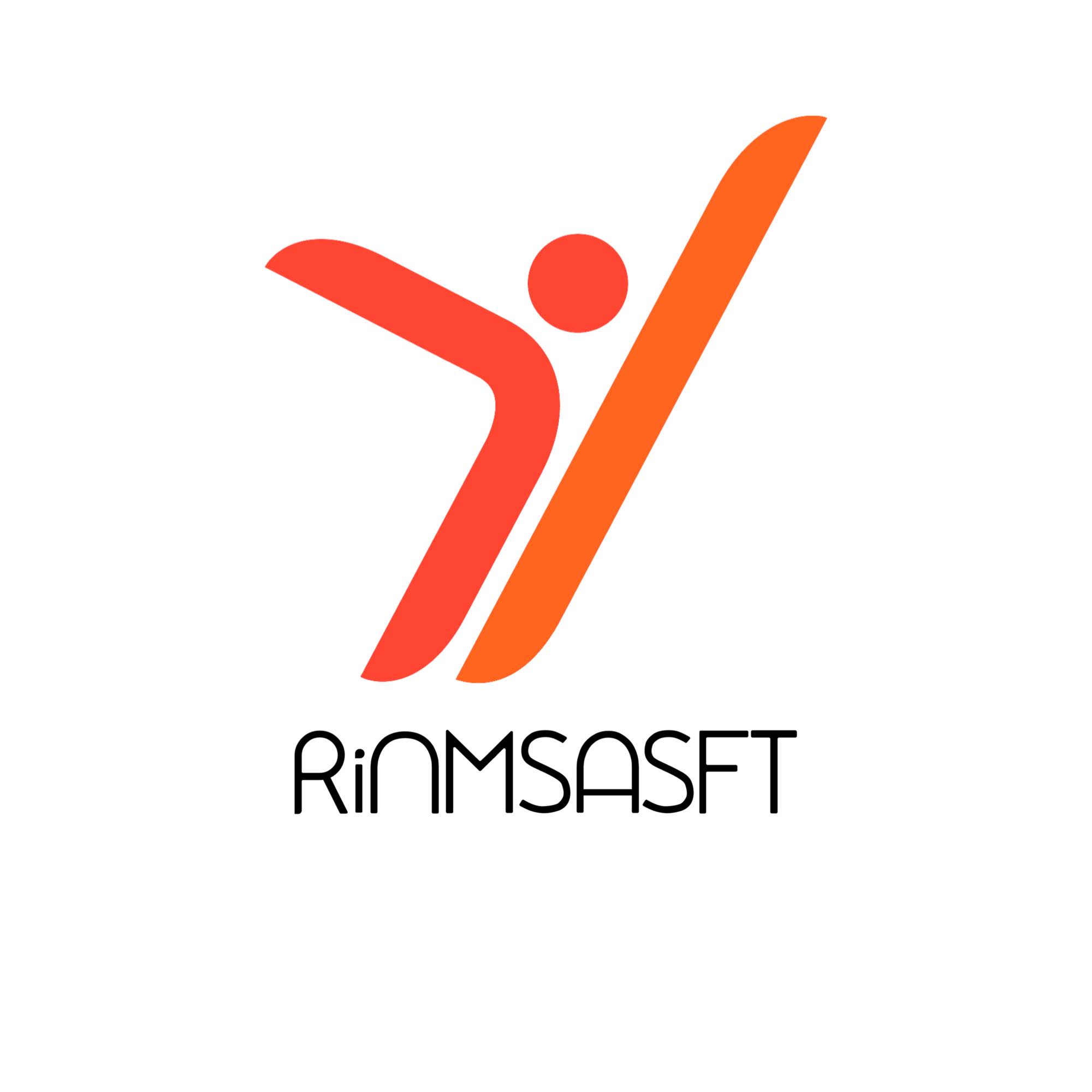 Strategien und Mechanismen der finanziellen Nachhaltigkeit für Sportorganisationen
Modul 4
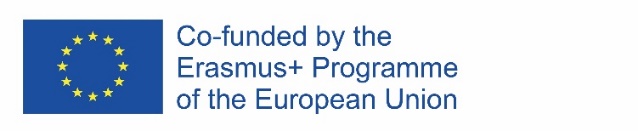 612986-EPP-1-2019-1-DE-SPO-SCP
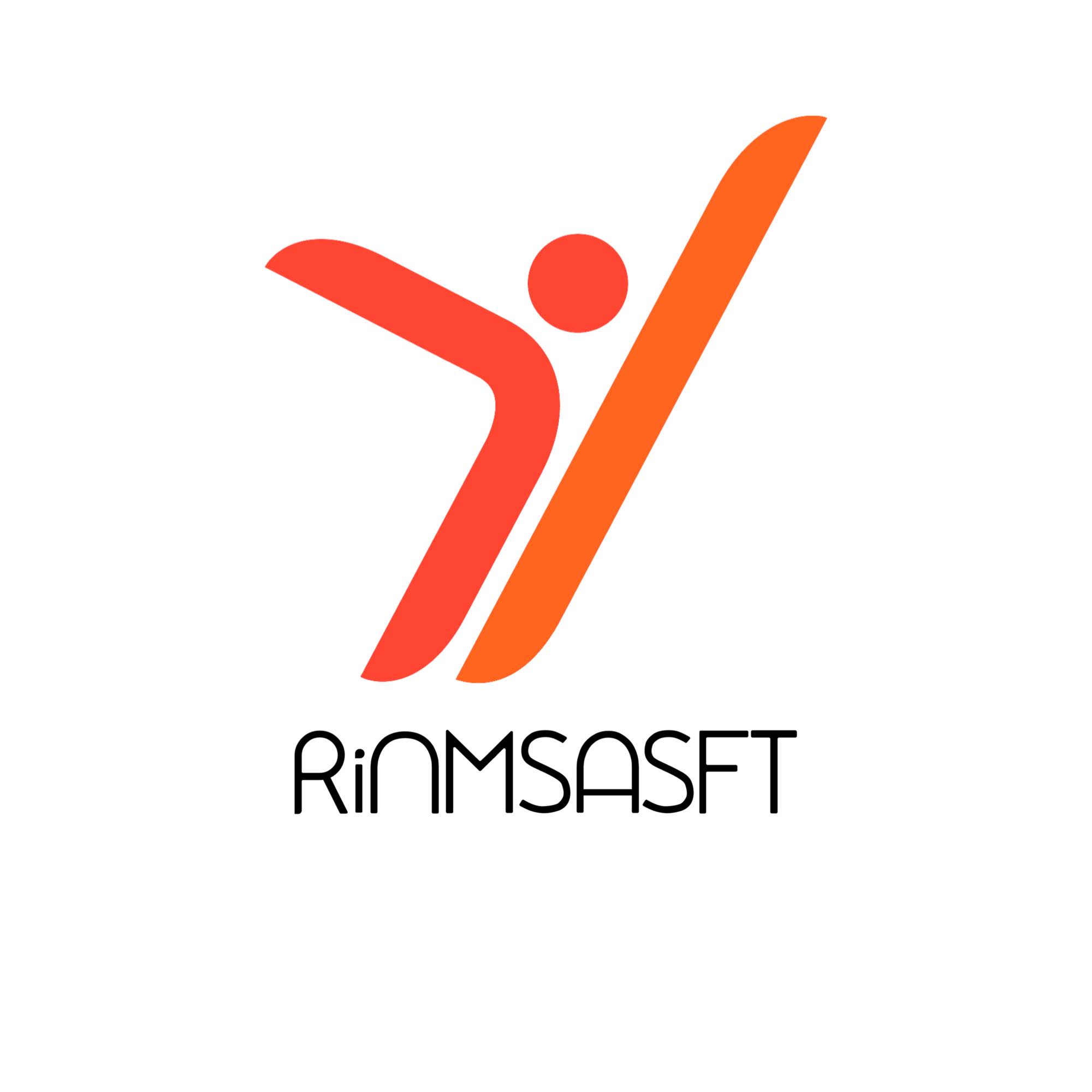 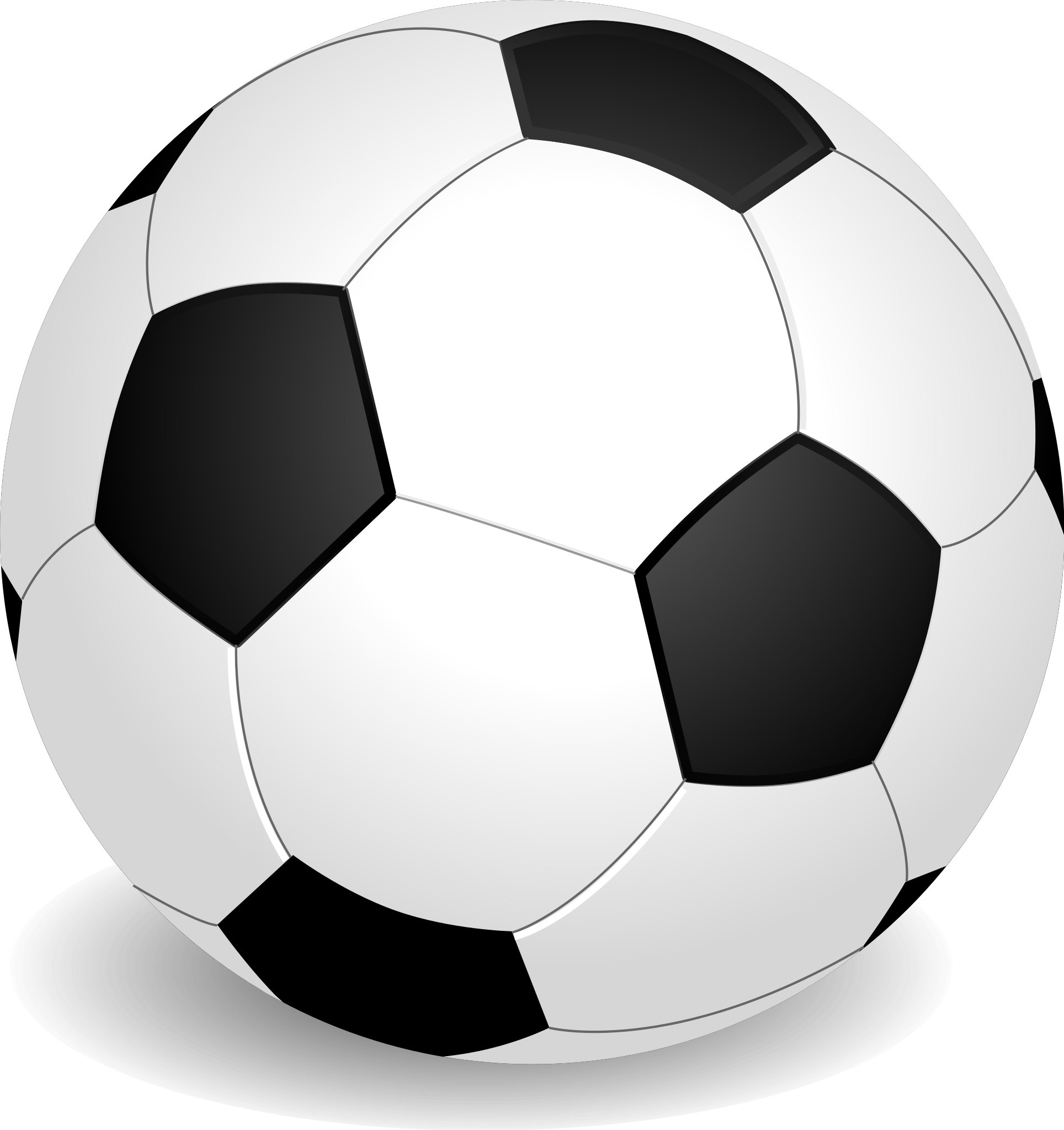 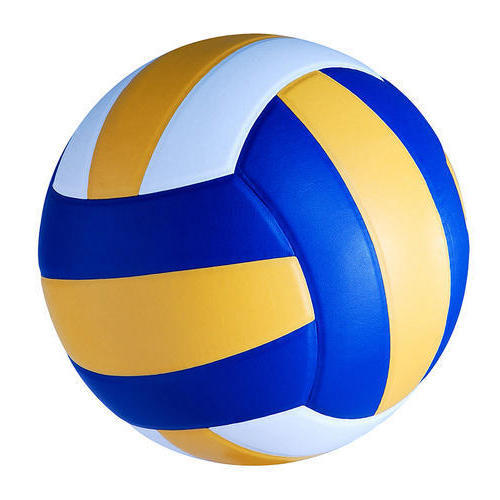 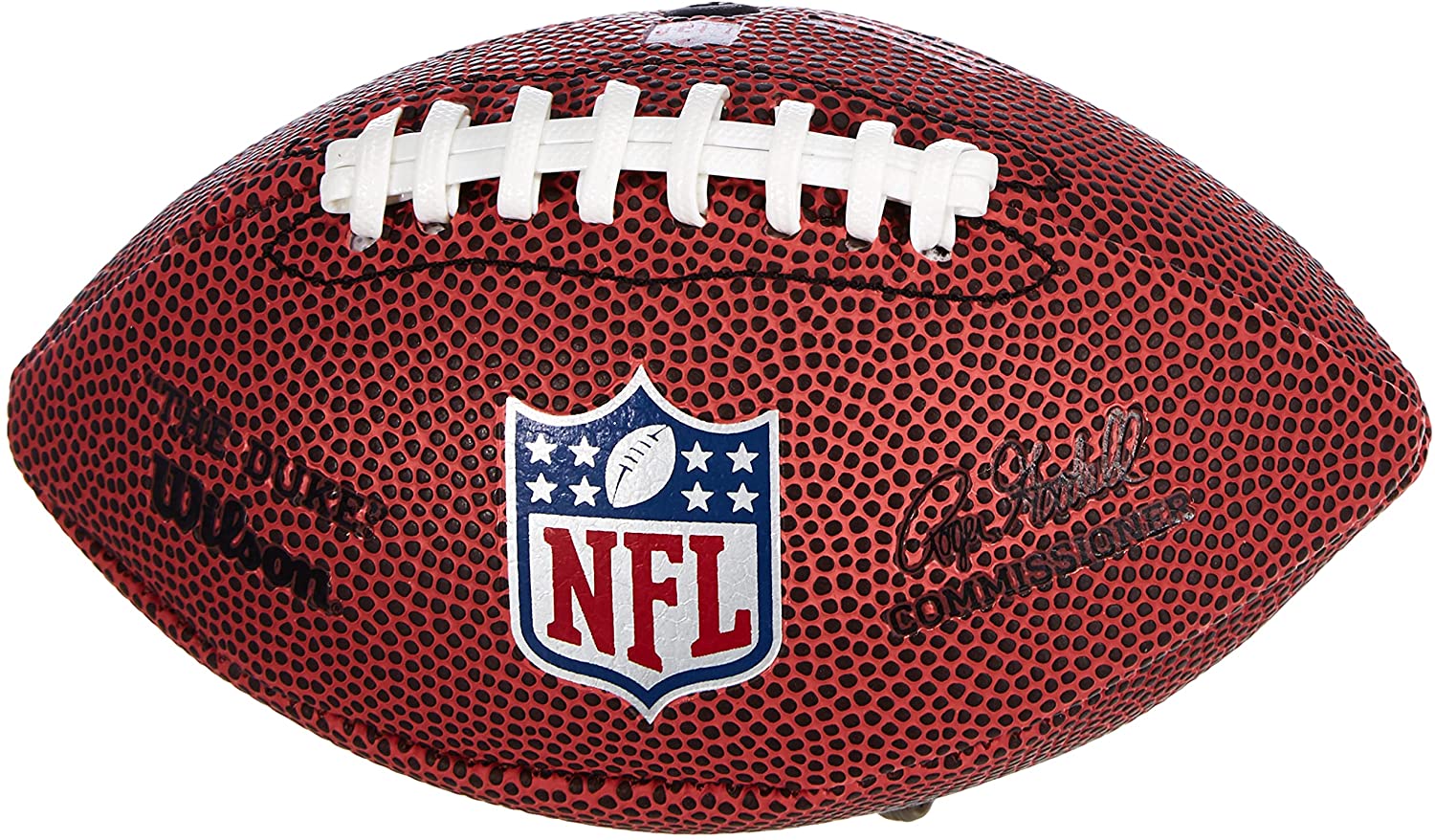 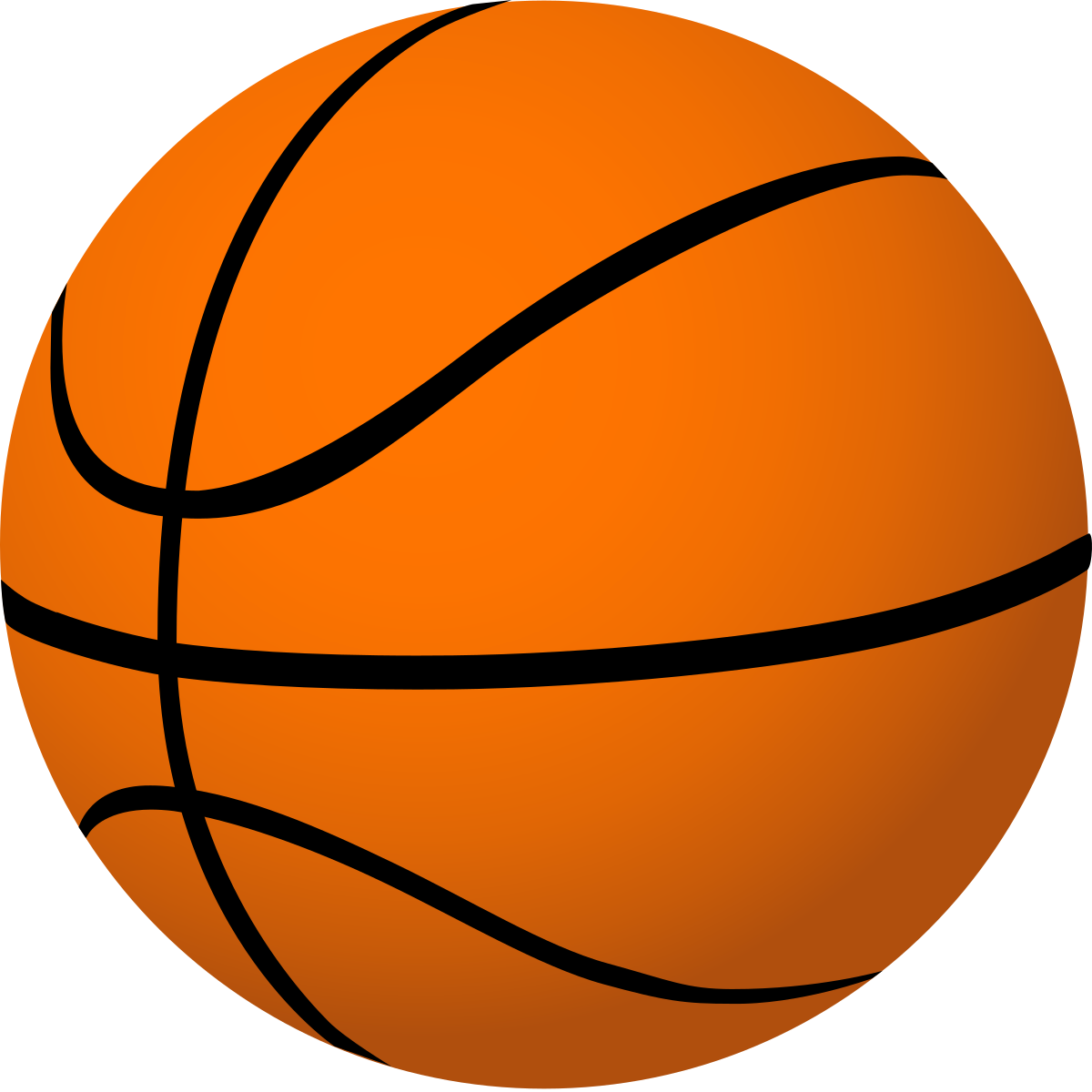 Strategien und Mechanismen der finanziellen Nachhaltigkeit für Sportorganisationen
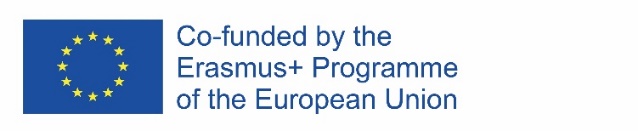 612986-EPP-1-2019-1-DE-SPO-SCP
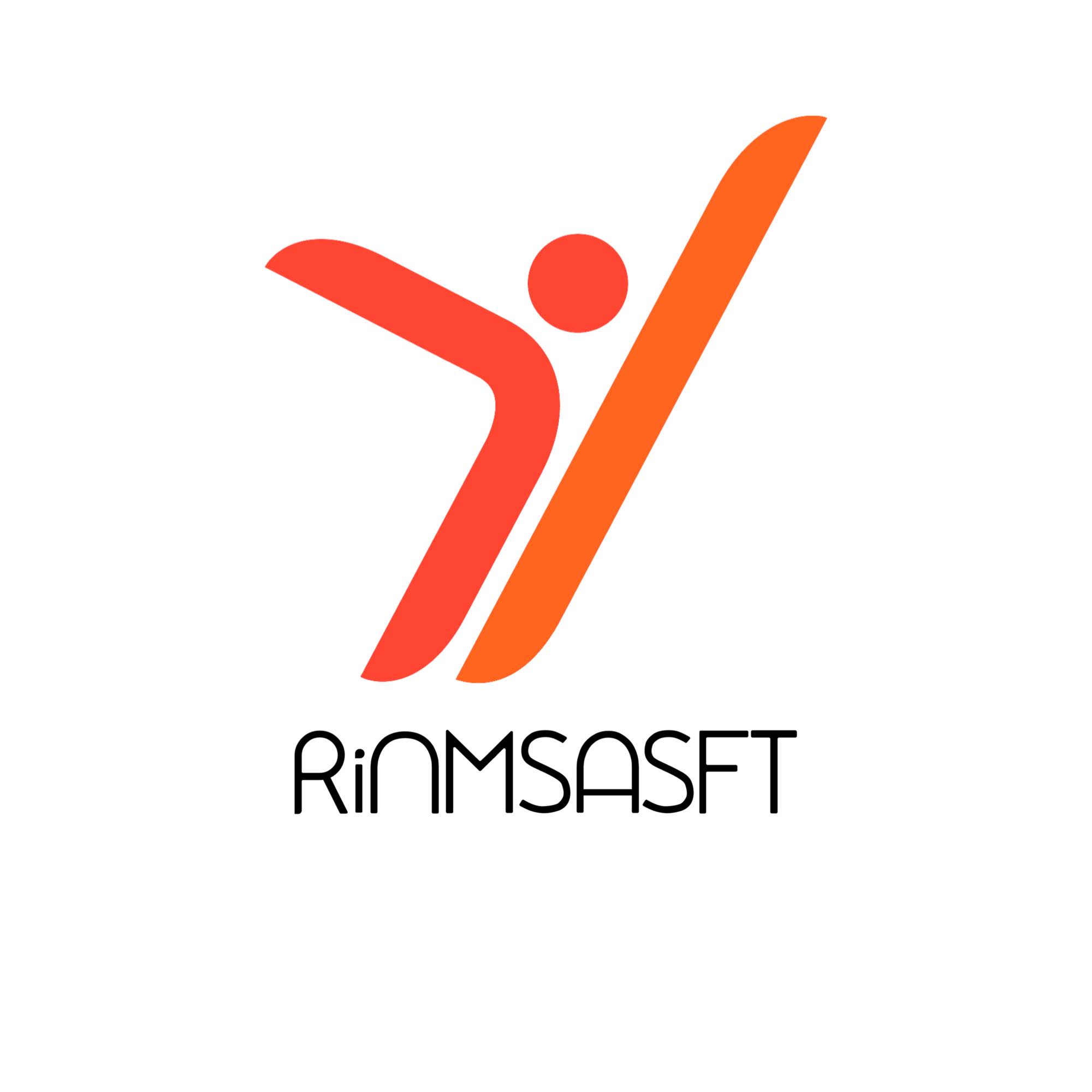 Strategien und Mechanismen der finanziellen Nachhaltigkeit für Sportorganisationen
Einführung 
Nachhaltige Finanzierung bezieht sich auf den Prozess der Investitionsentscheidungen unter Berücksichtigung der soziall, Umwelt and wirtschaftlich Aspekte, um einen langfristigen, nachhaltigen Geschäftsplan zu erreichen.
“Nachhaltigkeit wird als die Fähigkeit gesehen, soziale Leistungen auf Dauer aufrechtzuerhalten” (Paredes, M. et. al. 2019:6).
Paredes, M. et. al. (2019) drei Hauptarten der Nachhaltigkeit unterstützen “die nachhaltige Wirkung der Arbeit der Organisation, die Gewährleistung der Kontinuität der Finanzierung und die Nachhaltigkeit der Organisation selbst, damit sie lebensfähig bleibt. Das Erreichen aller drei Ziele schafft eine positive Spirale” (p. 3).
Mechanismen der Zusammenarbeit sind von beiden Seiten erwünscht und führen zu beiderseitigem Nutzen, basierend auf den Werten und Grundsätzen der Zusammenarbeit, zu denen Konsistenz, Transparenz und Lebensfähigkeit gehören.
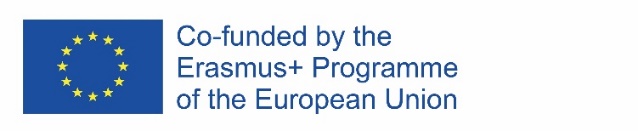 612986-EPP-1-2019-1-DE-SPO-SCP
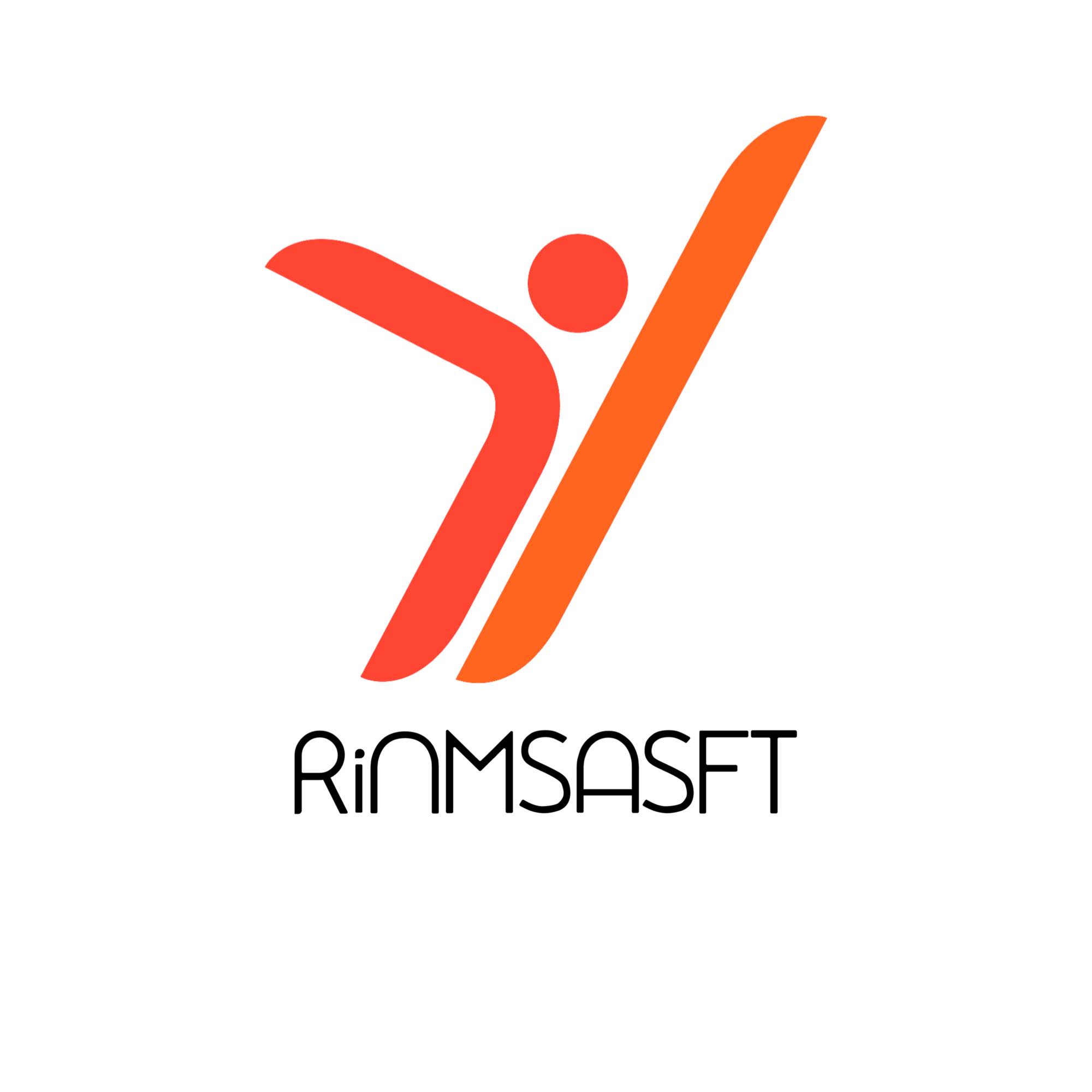 Strategien und Mechanismen der finanziellen Nachhaltigkeit für Sportorganisationen
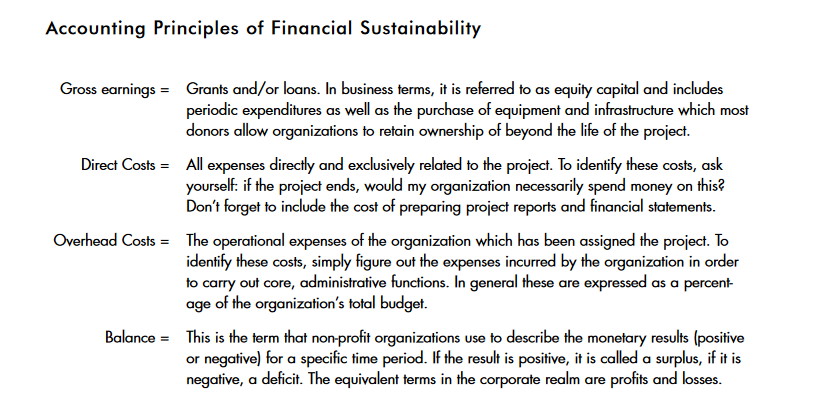 Quelle: https://static1.squarespace.com/static/57e1f17b37c58156a98f1ee4/t/5ced77ffb208fca71e8cb821/1559066623740/four-pillars-financial-sustainability-tnc.pdf
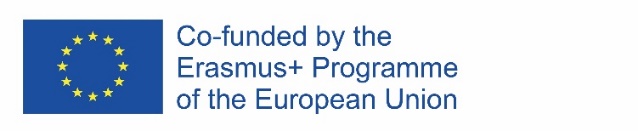 612986-EPP-1-2019-1-DE-SPO-SCP
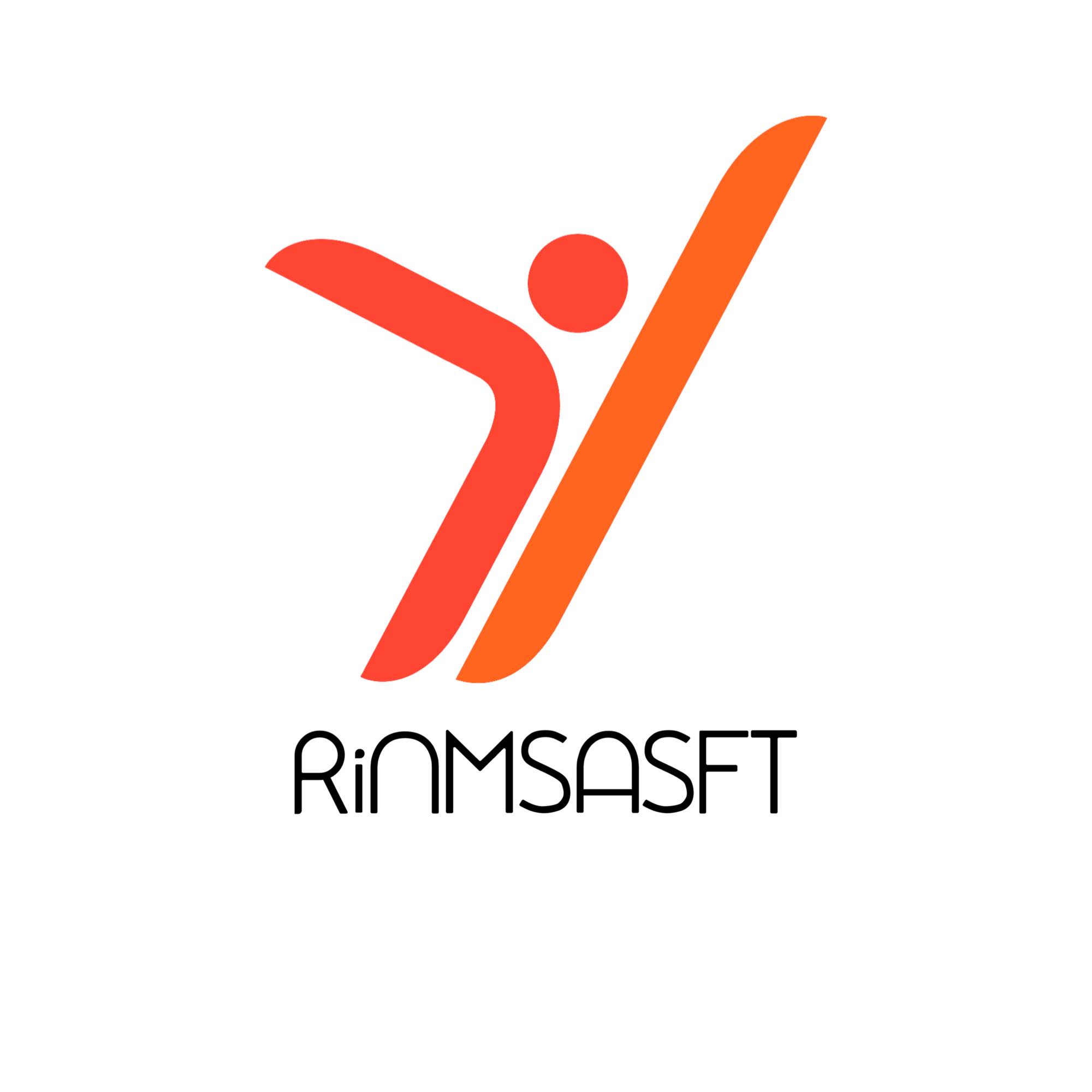 Strategien und Mechanismen der finanziellen Nachhaltigkeit für Sportorganisationen
VIER SÄULEN DER FINANZIELLEN NACHHALTIGKEIT 
Nach León, P. (2001:15-18), gibt es 4 Säulen der finanziellen Nachhaltigkeit, die sich wie folgt darstellen: “1) Finanzielle und strategische Planung, 2) Einkommensdiversifizierung, 3) Solide Verwaltung und Finanzen, 4) Eigene Einkommenserzielung”.
1. Säule: Die Organisation MUSS sich von Anfang an nicht nur über ihren Finanzplan im Klaren sein, um Investoren anzuziehen, sondern auch über ihre ursprünglichen Ziele. Niemand ist bereit, in etwas zu investieren, das nicht vertrauenswürdig, präzise und gut organisiert ist. 
2. Säule: Für die meisten Fundraising-Programme werden Vielfalt und Abwechslung bei den Einnahmequellen als wertvoller und fruchtbarer Schritt für künftige berufliche Maßnahmen angesehen. Andernfalls kann der Verlust eines oder mehrerer wichtiger Investoren schädliche Auswirkungen auf die Organisation haben und sogar zu ihrem Untergang (Konkurs) führen. 
3. Säule: Verwaltung der vorhandenen finanziellen Ressourcen durch spezifische Verfahren, die zur Erzielung von Einnahmen führen.
4. Säule: Die Einnahmen, über deren Verwendung die Organisation entscheidet.
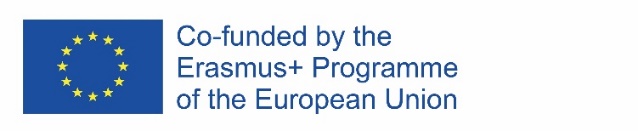 612986-EPP-1-2019-1-DE-SPO-SCP
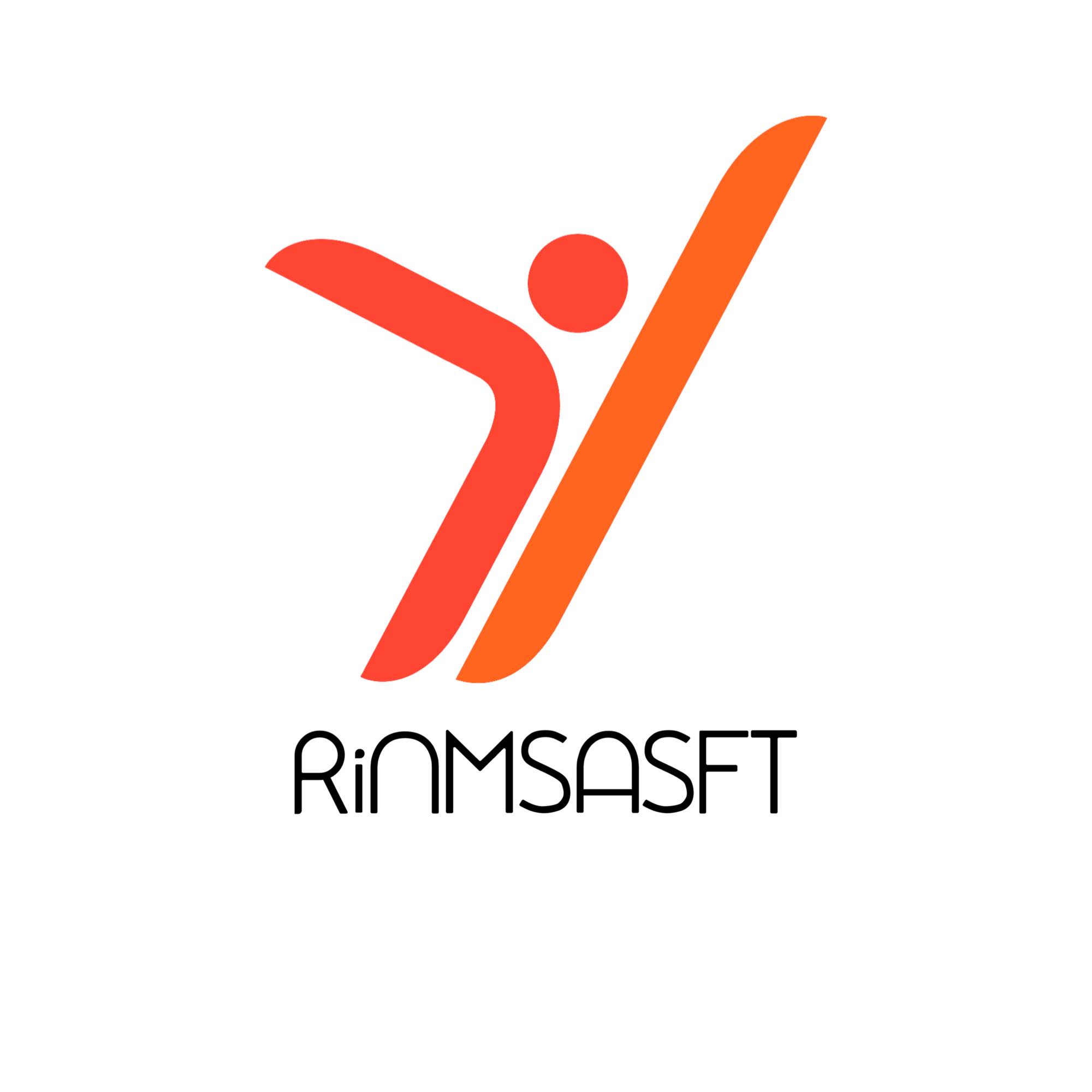 Financial sustainability strategies and mechanisms for sports organizations.
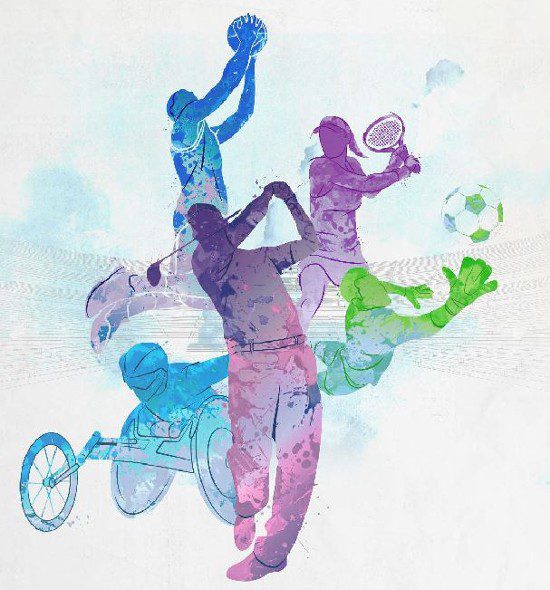 Geschäftsplanungsprozess:
Gewinnung von Investoren/Partnern
Festlegung erster Ziele, die erreicht werden sollen
spezifische Dienstleistungen anbieten, die einem Teil und/oder einer Gemeinschaft zugute kommen
Um im Wettbewerb auf dem Markt bestehen zu können
Um mehr über Geschäftsmöglichkeiten zu erfahren
sich als vertrauenswürdige Partnerorganisation zu beweisen
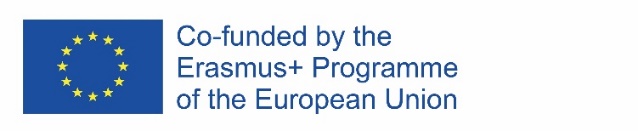 612986-EPP-1-2019-1-DE-SPO-SCP
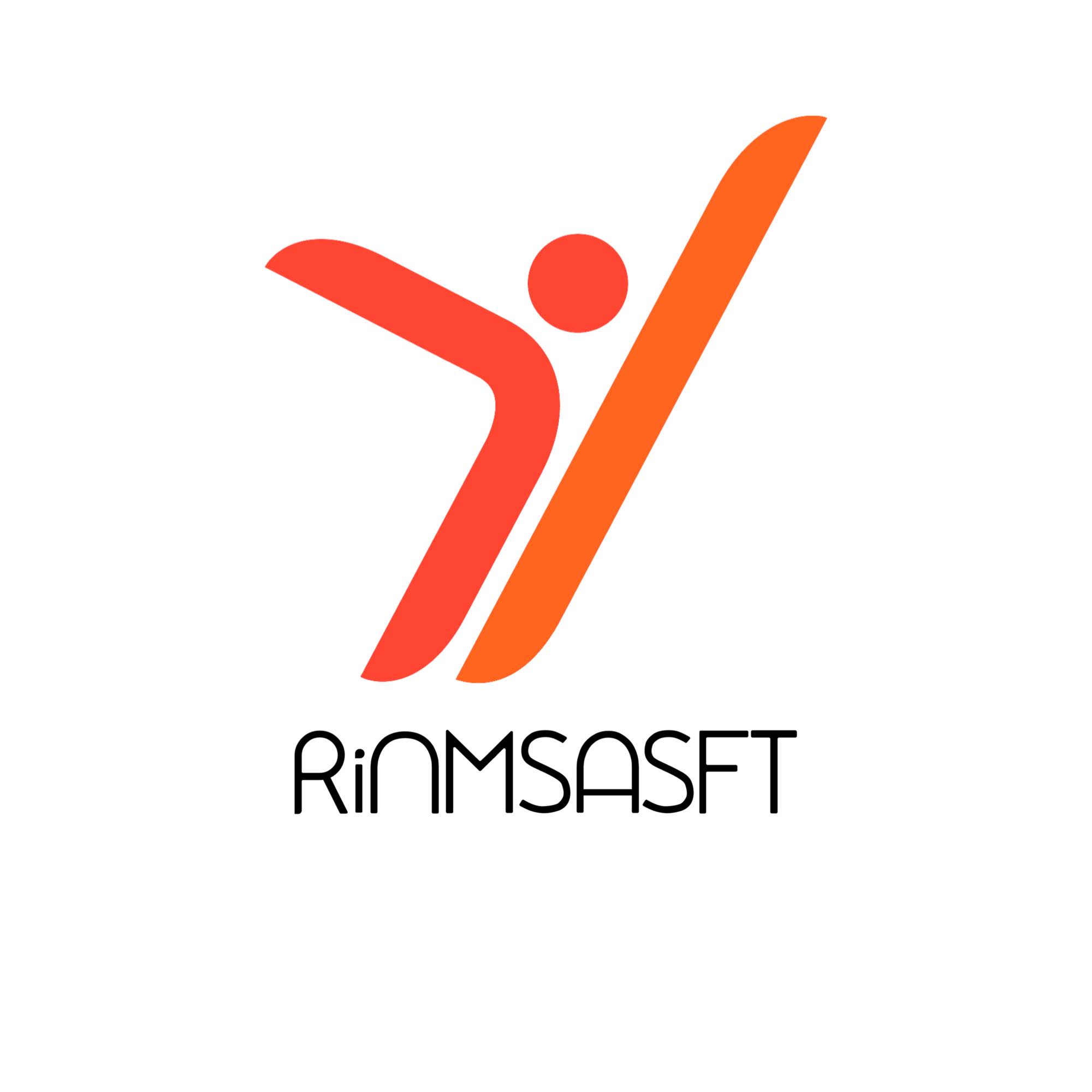 Strategien und Mechanismen der finanziellen Nachhaltigkeit für Sportorganisationen
Strategie der finanziellen Nachhaltigkeit:
Sparen und (Re-)Investieren von Gewinnen
Instrument der Initiative zur Stärkung des Charakters der Organisation(en)
Das Bewusstsein schärfen  
Maximierung des Shareholder Value
Erreichen langfristiger Ziele
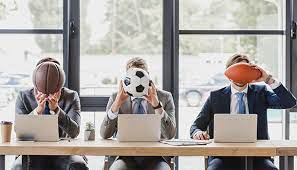 Mutual Benefit => Successful Organization(s)
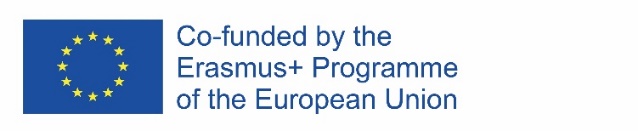 612986-EPP-1-2019-1-DE-SPO-SCP
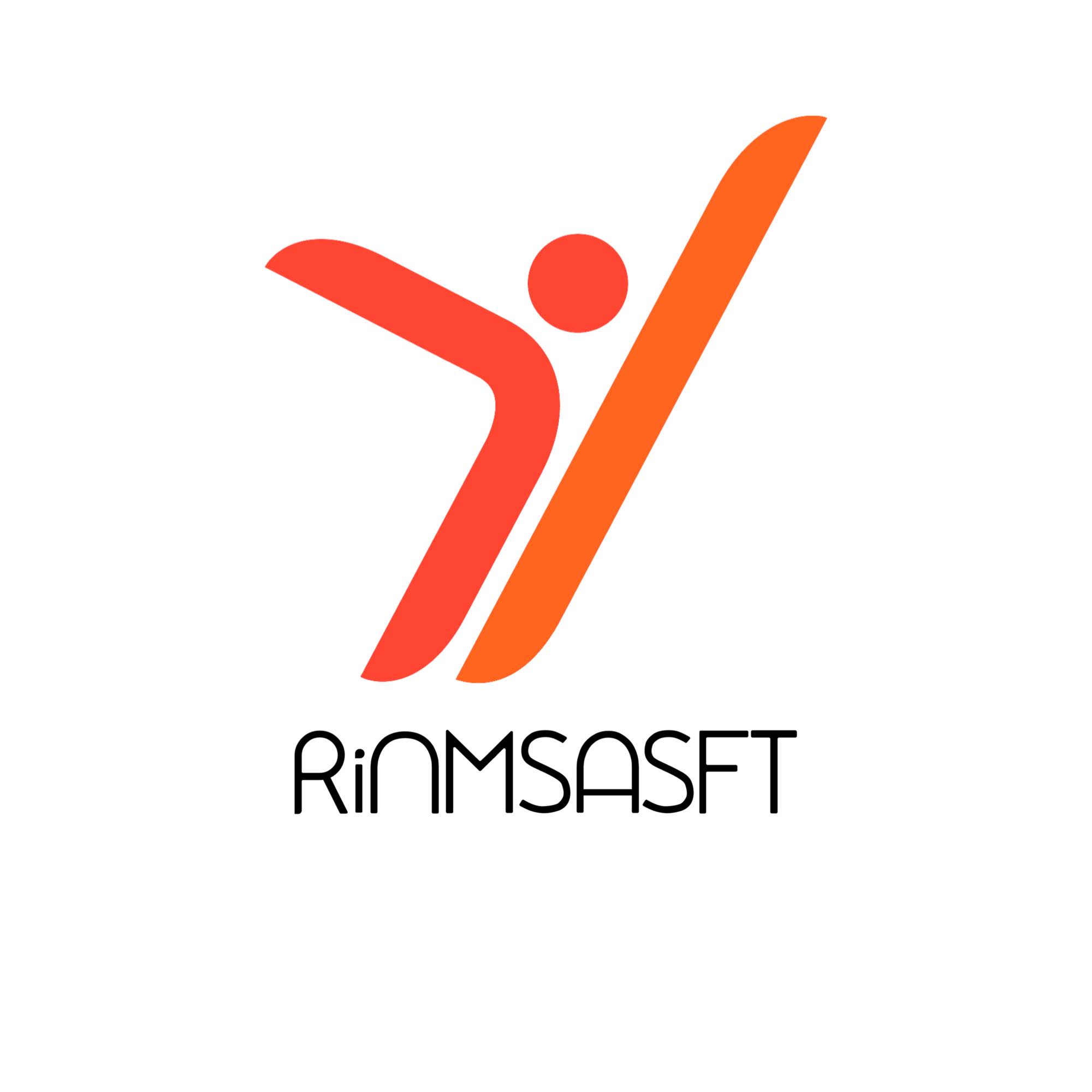 Strategien und Mechanismen der finanziellen Nachhaltigkeit für Sportorganisationen
Sport ist als wirksames Mittel zur Bewältigung von Problemen der öffentlichen Gesundheit und der Gesellschaft anerkannt.
Sport ist ein starker Wirtschaftsmotor, der Arbeitsplätze schafft, soziale Veränderungen bewirkt und durch seine Wirkung eine Gemeinschaft weiterentwickelt.
Mechanismen der finanziellen Nachhaltigkeit:
Öffentliche Finanzierung (z. B. Sportministerien)
Lokale Behörden (Gemeinden & Interkommunen)
Private financing (Investitionen, Beschäftigung, Werbung usw.)

"Die Ausübung von Sport führt zum Konsum von Waren und Dienstleistungen, hat aber auch erhebliche Auswirkungen auf die Industrie, die Beschäftigung und den tertiären Sektor". (Pauna, 2020:953).
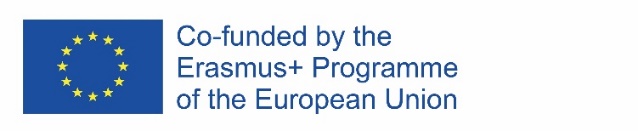 612986-EPP-1-2019-1-DE-SPO-SCP
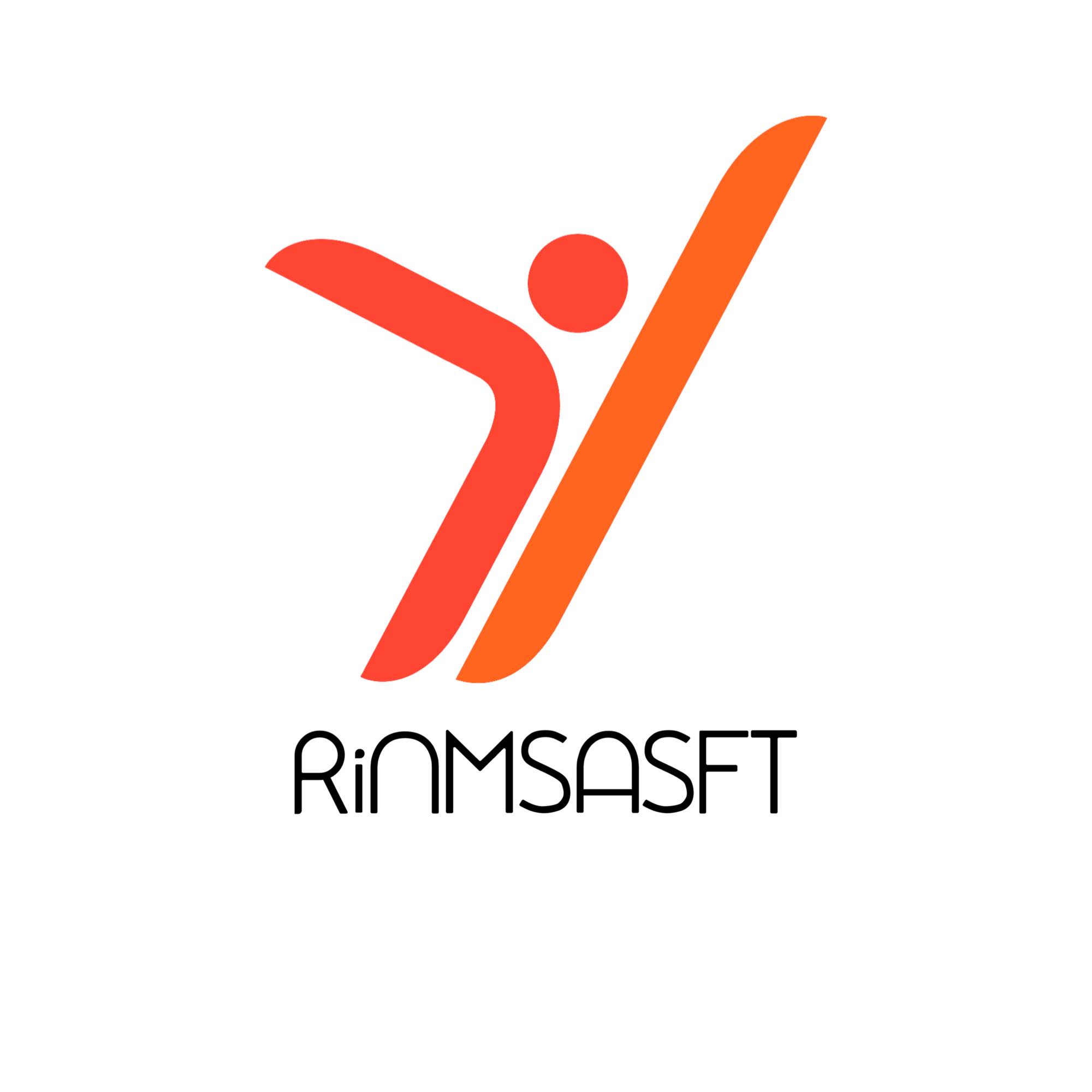 Strategien und Mechanismen der finanziellen Nachhaltigkeit für Sportorganisationen
Schlussfolgerung:
Notwendigkeit der Finanzierung von Sportorganisationen und deren Dienstleistungen, da sie einen positiven Einfluss haben.
Öffentliche Einrichtungen sollten ein wirksames Finanzierungssystem für Sportorganisationen finden, das beiden Seiten zugute kommt. 
Zweifelsohne bringt der Sport der Bevölkerung bewährte Vorteile, und die Finanzierung dieser Aktivitäten kann nur von Vorteil sein.
Sowohl finanzielle Strategien als auch Mechanismen spielen für Sportorganisationen eine wichtige Rolle, um im Wettbewerb zu bestehen.
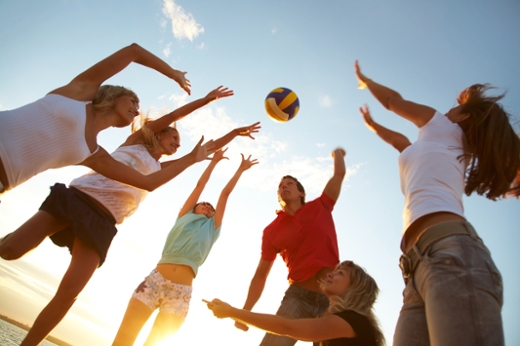 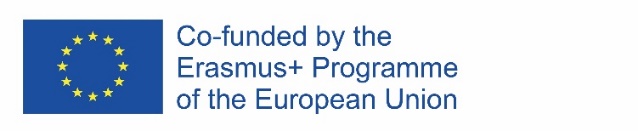 612986-EPP-1-2019-1-DE-SPO-SCP
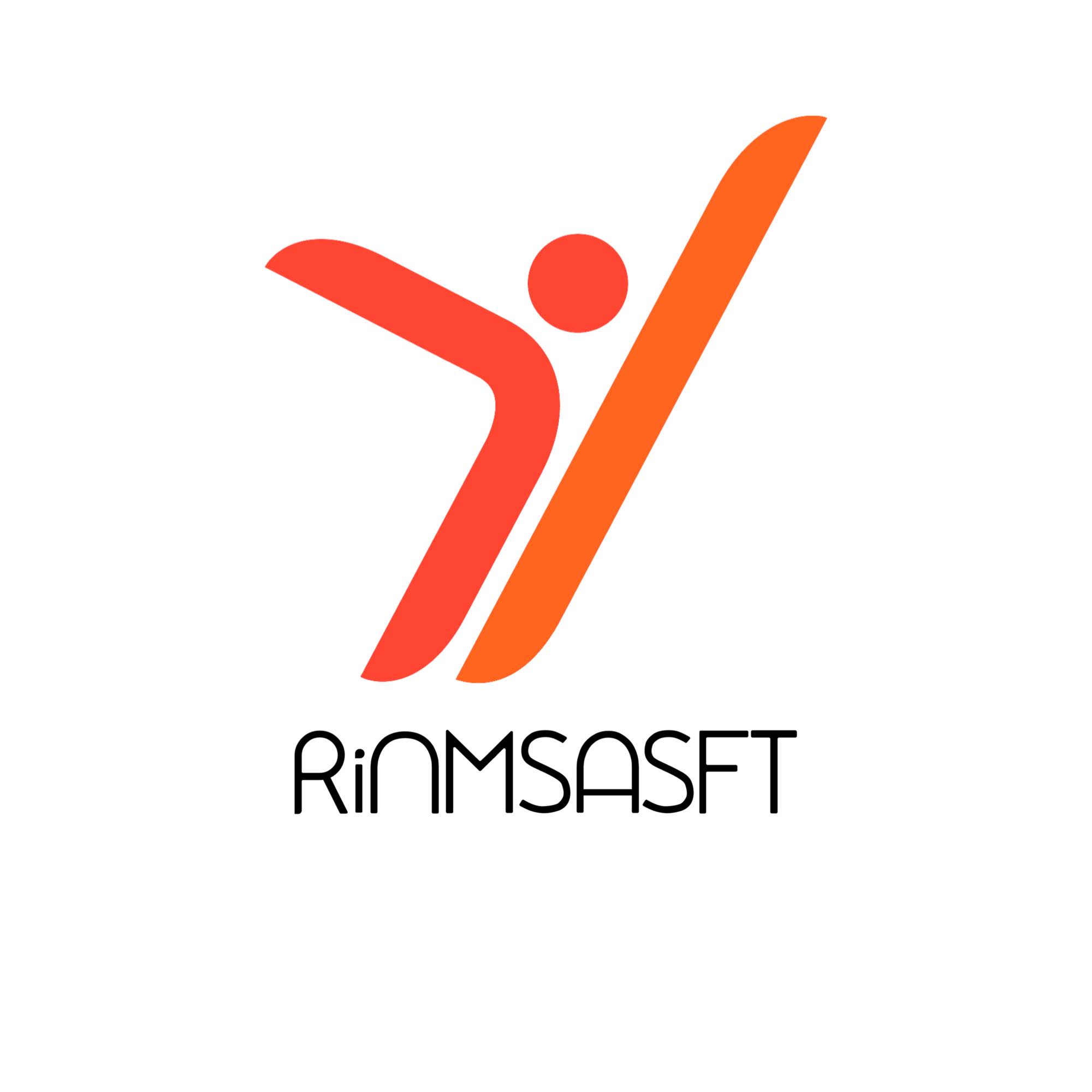 Referenzen
León, P. (2001). FOUR PILLARS OF FINANCIAL SUSTAINABILITY. Resources for Success Series, volume 2, p. 1-29. Source: https://static1.squarespace.com/static/57e1f17b37c58156a98f1ee4/t/5ced77ffb208fca71e8cb821/1559066623740/four-pillars-financial-sustainability-tnc.pdf 
Pauna, R. D., Pintea, A., Lazar, P. S., & Maier, D. (2020). The Effects of Financing Sports Activities on International Sports Performance and on the Population’s Health. International Journal of Academic Research in Business and Social Sciences. 10(10), p. 950-965. Source: https://hrmars.com/papers_submitted/7910/the-effects-of-financing-sports-activities-on-international-sports-performance-and-on-the-populations-health.pdf 
Paredes, M. et. al. (2019). Key Determinants on Non-Governmental Organization’s Financial Sustainability: A Case Study that Examines 2018 FIFA Foundation Social Festival. Sustainability 2019, 11, 1411, p. 1-19. Source: https://mdpi-res.com/d_attachment/sustainability/sustainability-11-01411/article_deploy/sustainability-11-01411-v2.pdf
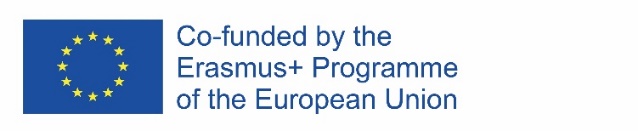 612986-EPP-1-2019-1-DE-SPO-SCP
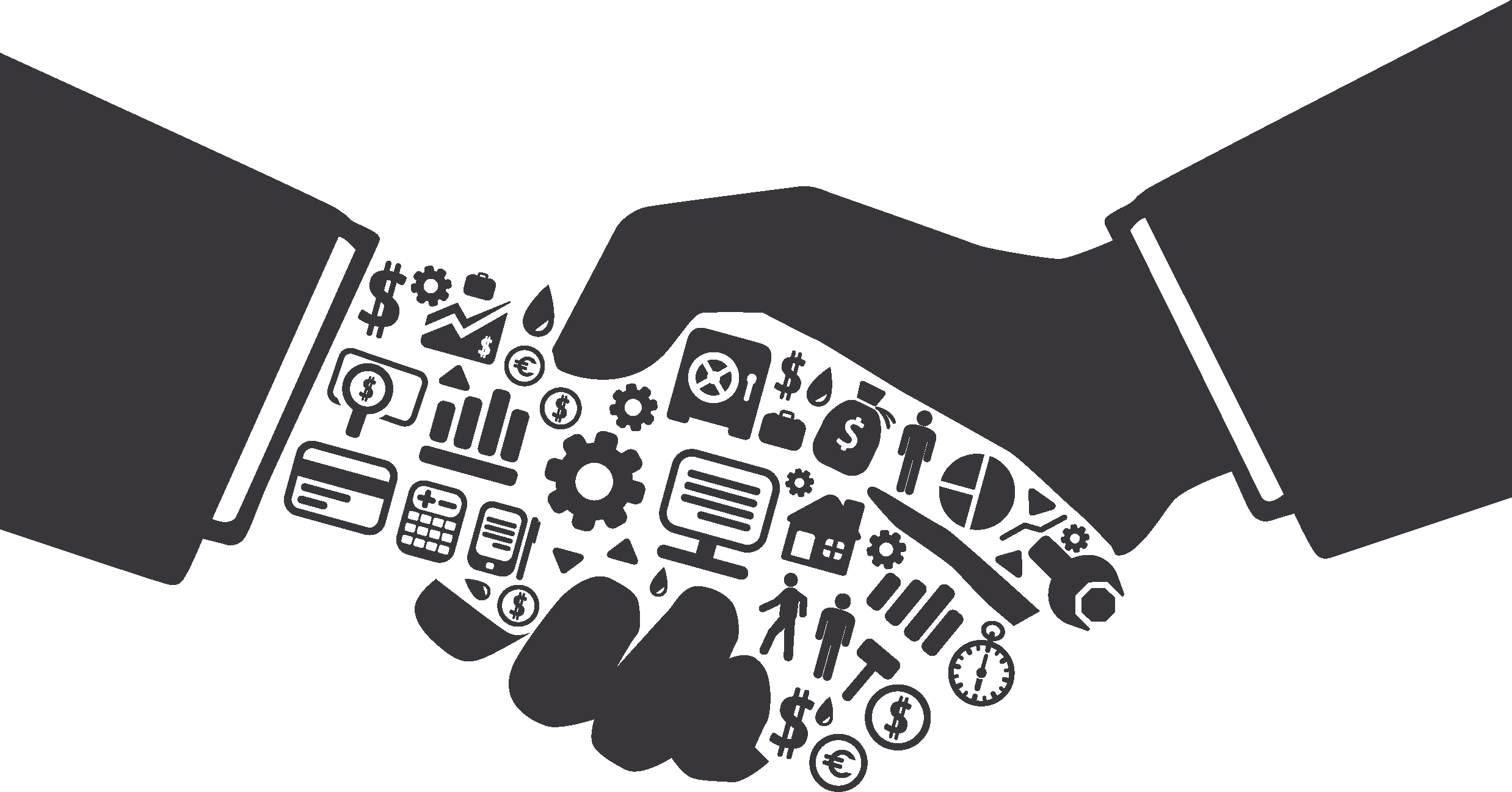 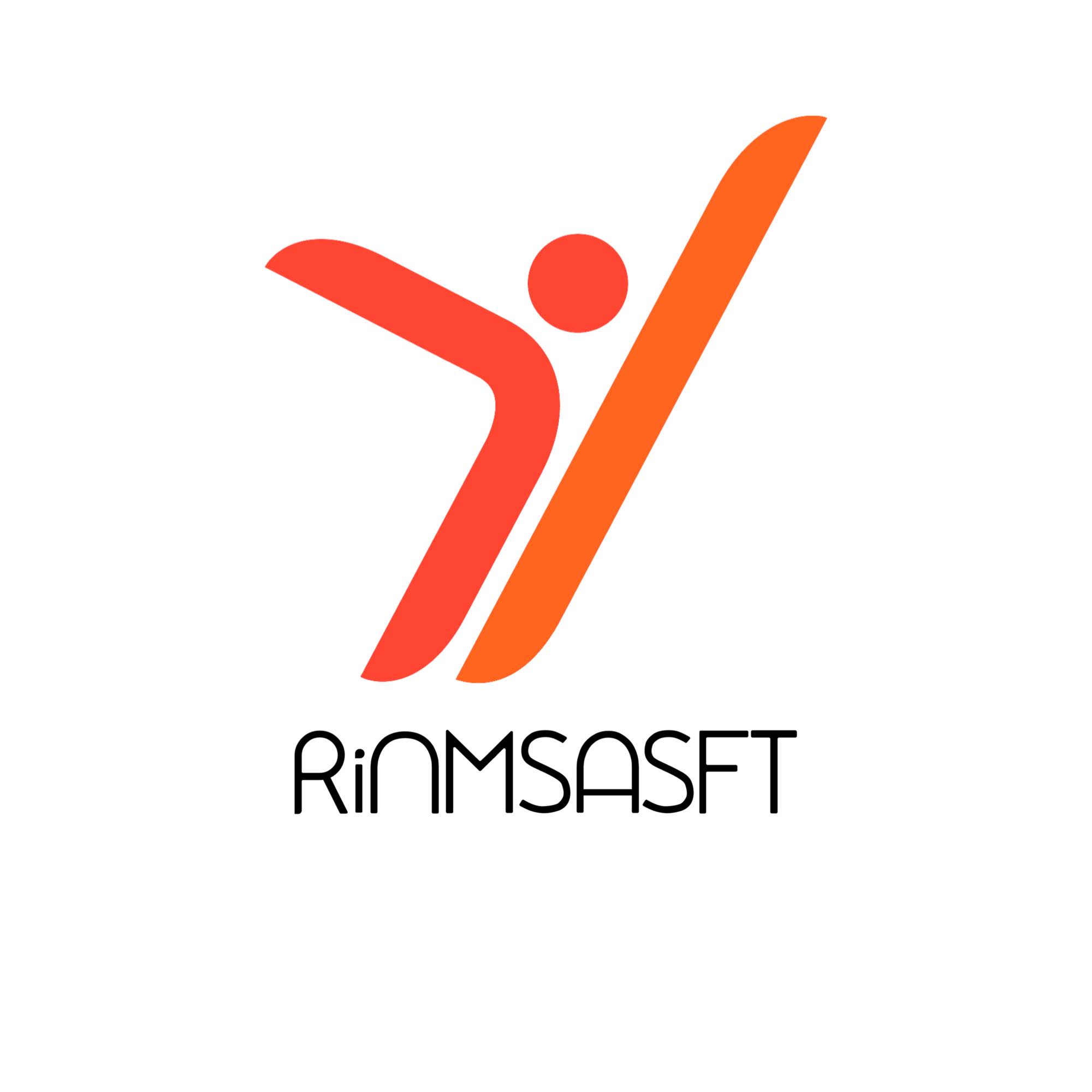 Scouting-Patenschaft
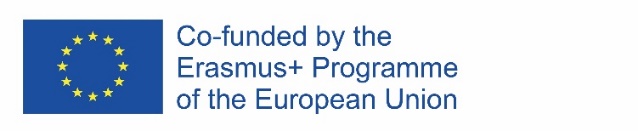 612986-EPP-1-2019-1-DE-SPO-SCP
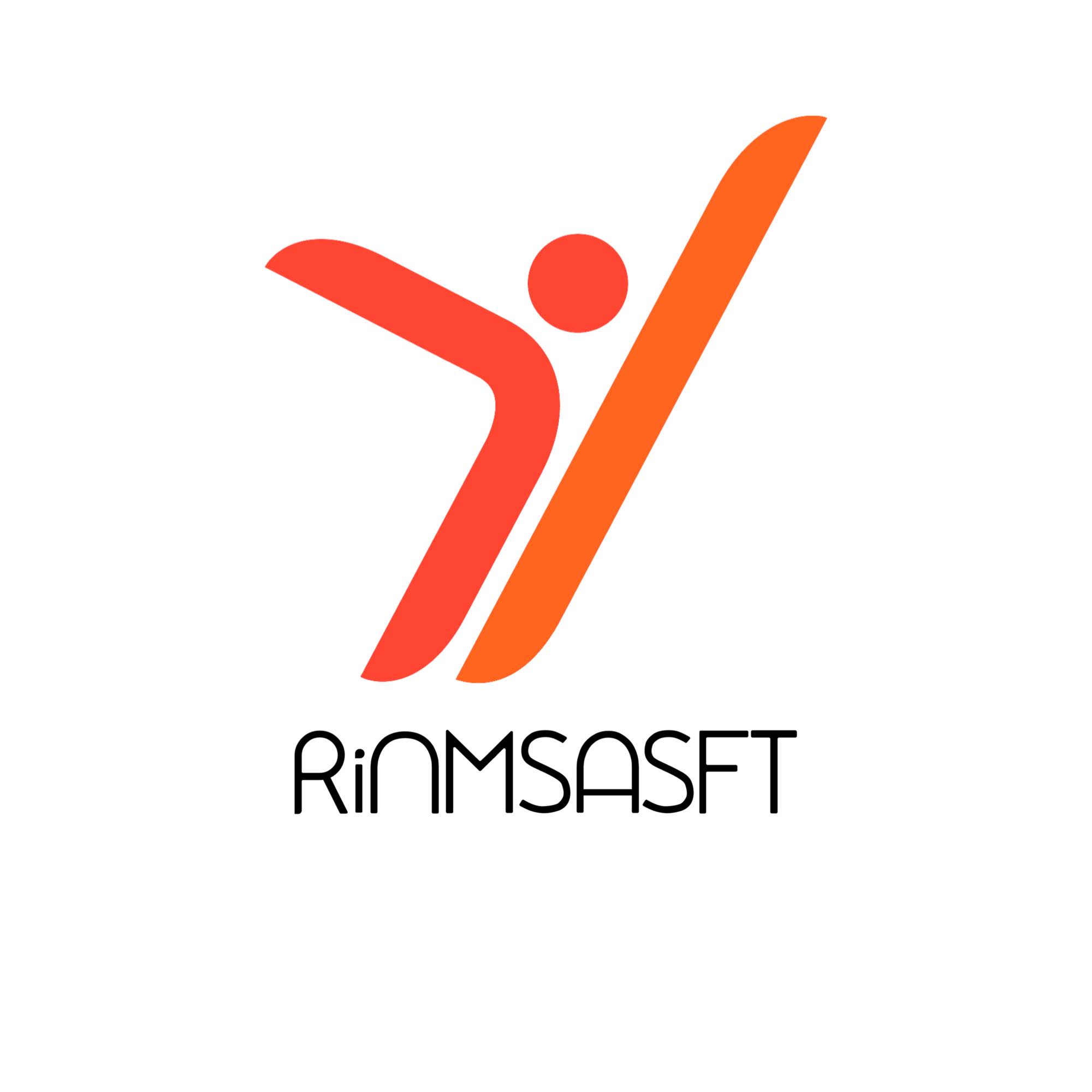 Einführung in Patenschaft
Was ist Patenschaft?
Sponsoring ist eine großartige finanzielle Quelle für zusätzliche Einnahmen und Kontakte.
Ein Unternehmen stellt einer gemeinnützigen Organisation Geld oder Ressourcen für verschiedene Werbezwecke zur Verfügung. 
Das Ergebnis dieses Sponsorings ist eine erfolgreiche Kombination aus Marketing und sozialen Zielen.
Laut dem Soziologen Kunz (1969:666), Patenschaft ist als "zwei entscheidende Elemente enthalten: (1) die begünstigte Organisation bleibt von der Trägerorganisation abgegrenzt, und (2) die begünstigte Organisation nutzt rechtmäßig die Einrichtungen der Trägerorganisation" .
Sponsoring ist ein Win-Win-Prozess. Sowohl die gemeinnützige als auch die gewinnorientierte Organisation/ das Unternehmen profitieren von der Partnerschaft, aber der Erfolg hängt von der Qualität und Quantität der Zusammenarbeit ab.
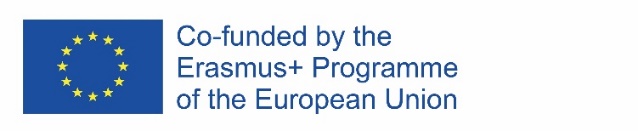 612986-EPP-1-2019-1-DE-SPO-SCP
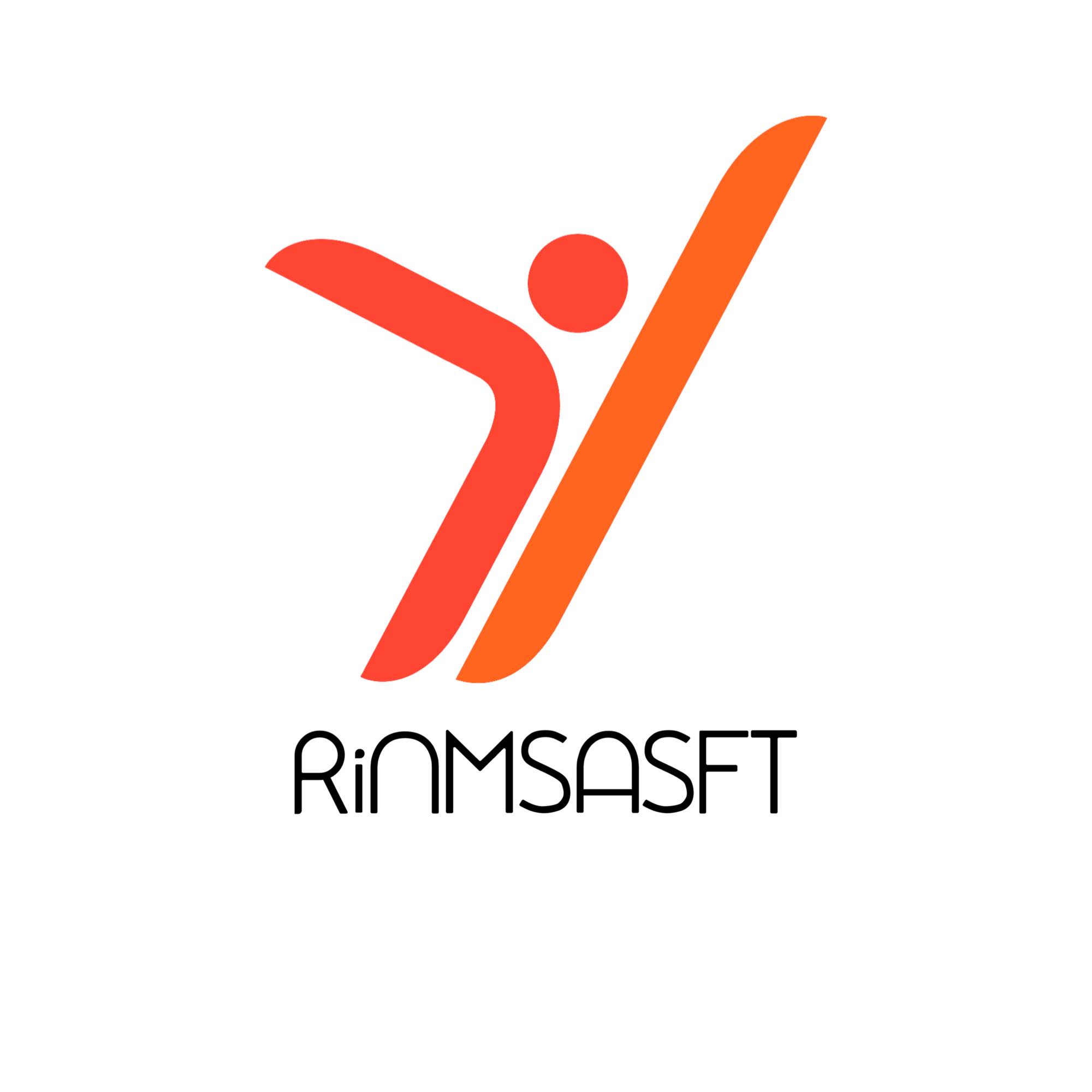 Einführung in Patenschaft
Arten von Patenschaften
Die Arten des Sponsorings variieren je nach den Bedürfnissen und Erwartungen der einzelnen Organisationen. Daher sind dies die gängigsten Kategorien:
Finanzielles Sponsoring (häufigster Typ bei Organisationen für den Austausch von Leistungen)
Sponsoring von Sachleistungen (umfasst den Austausch von Waren oder Dienstleistungen anstelle von Bargeld)
Sponsoring von Medienereignissen (gesellschaftliche Veranstaltungen, Sponsoring, Werbung)
Förderung des Sponsorings (Sponsor für Einflussnehmer in den sozialen Medien)
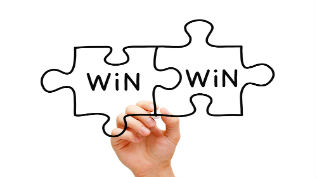 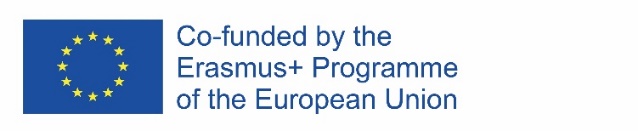 612986-EPP-1-2019-1-DE-SPO-SCP
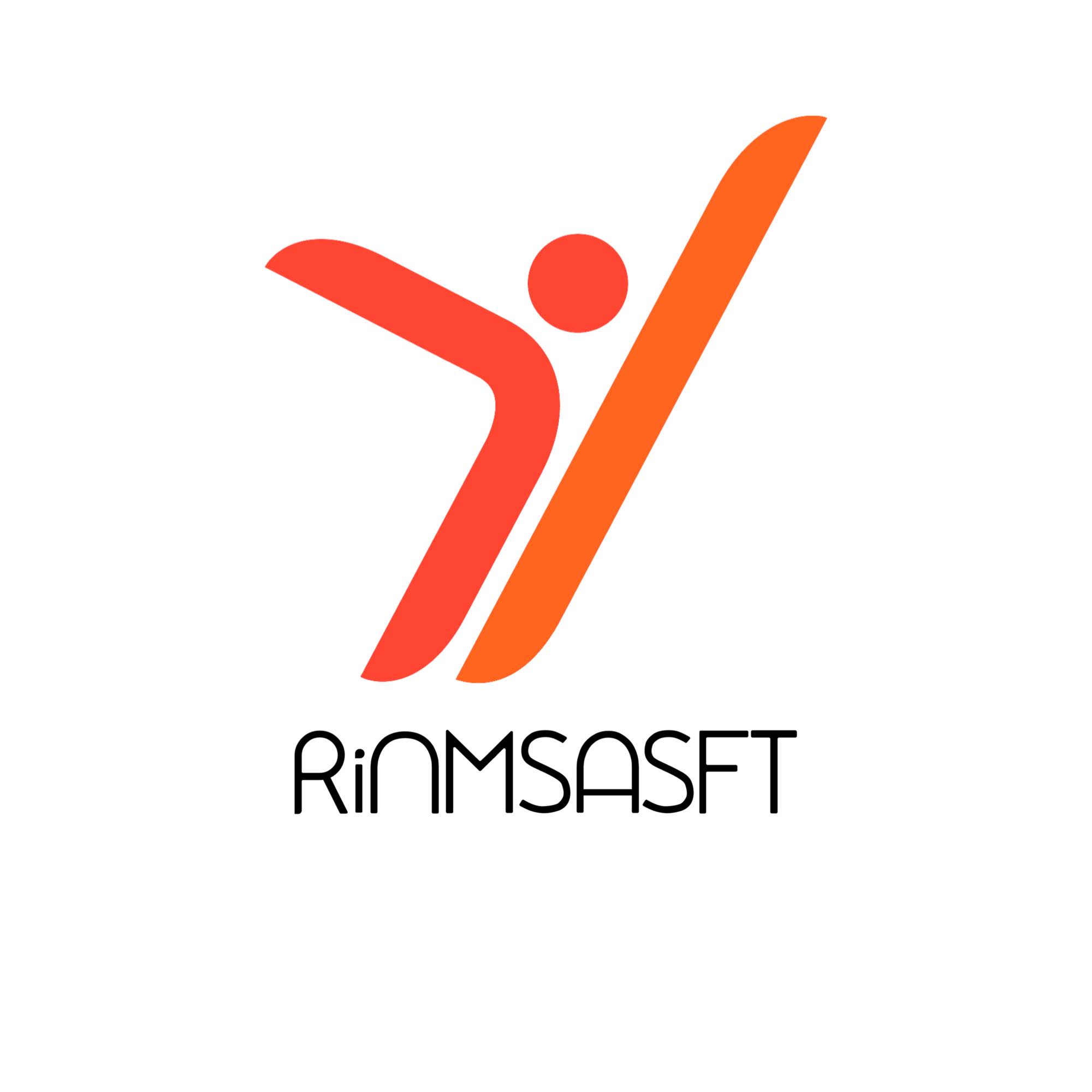 Einführung in Patenschaft
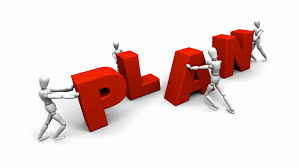 Wie man eine Patenschaft erhält:
Einführung eines klaren und präzisen Geschäftsplans
Halten Sie es einfach und kurz
Geben Sie Ihr(e) zu erreichende(s) soziale(s) Ziel(e) an
Bestimmen Sie die Bedeutung des Sponsorings für die Sportorganisation auf der Grundlage Ihrer sozialen Zielsetzung(en)
Suchen Sie nach Möglichkeiten und wählen Sie diejenige(n) aus, die am besten zu Ihnen passen
Starten Sie eine soziale Kampagne, um für Ihre Organisation zu werben und ihren Auftrag in den Mittelpunkt zu stellen.
Definieren Sie Ihr Zielpublikum und halten Sie sein Interesse wach
Konzentrieren Sie sich auf Ihre Pitch-Sponsoring-Möglichkeit
Heben Sie Ihr Unternehmen von anderen ab
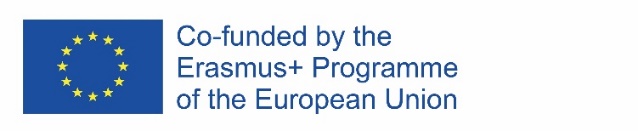 612986-EPP-1-2019-1-DE-SPO-SCP
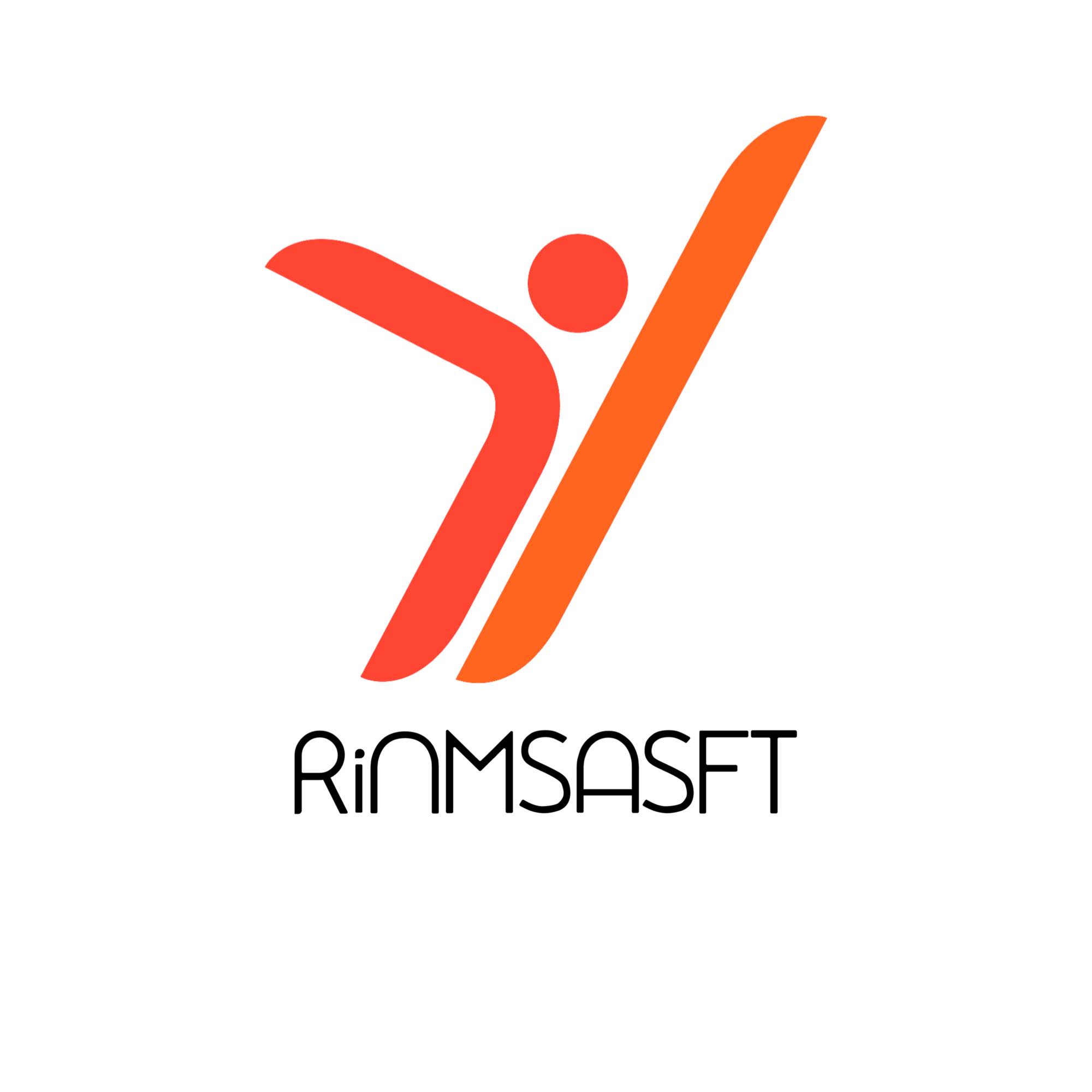 Scouting Patenschaft
Was sind die Aufgaben der Sponsoren?
Gemäß dem Artikel der Pfadfinder (2022) sollte die Trägerschaft der Organisation Folgendes zur Verfügung stellen:
Schulungsveranstaltungen/Seminare für alle Mitarbeiter und Mitglieder der Organisation
Rekrutierung von spezialisierten Mitgliedern
Finanzielle Mittel 
Zuständigkeiten
Mindeststandards 
Entwicklung des Scounting, um die bestmögliche Förderung und Unterstützung zu gewährleisten
Vorbereitung von Immobilien und Ausrüstung
Leadershipv
Soziale und wirtschaftliche Entwicklung
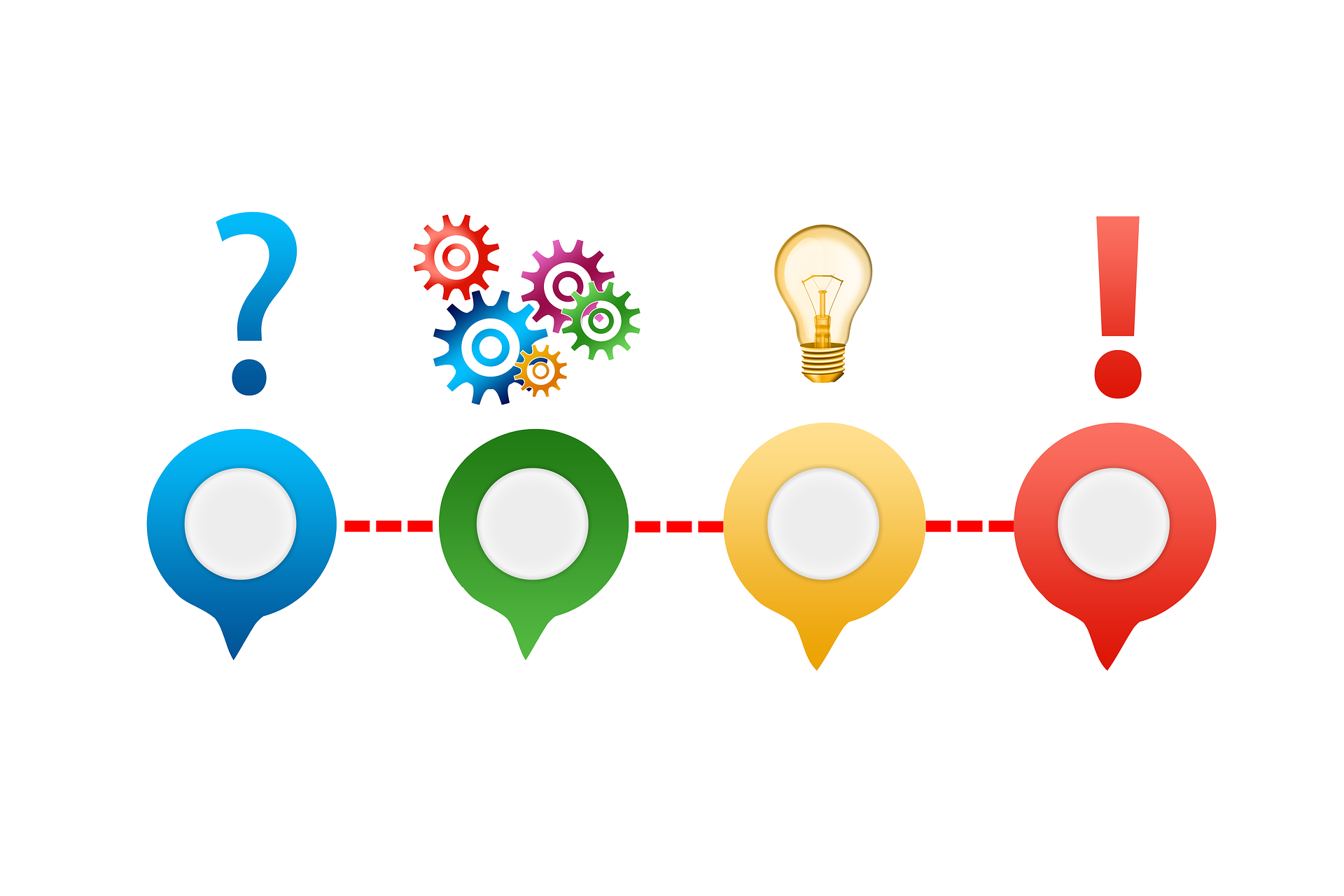 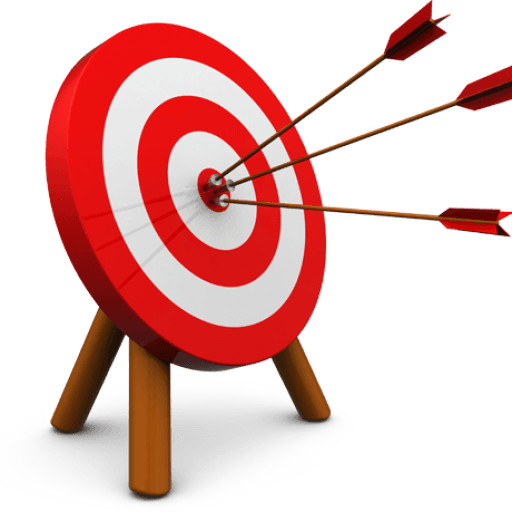 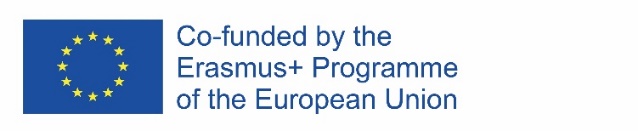 612986-EPP-1-2019-1-DE-SPO-SCP
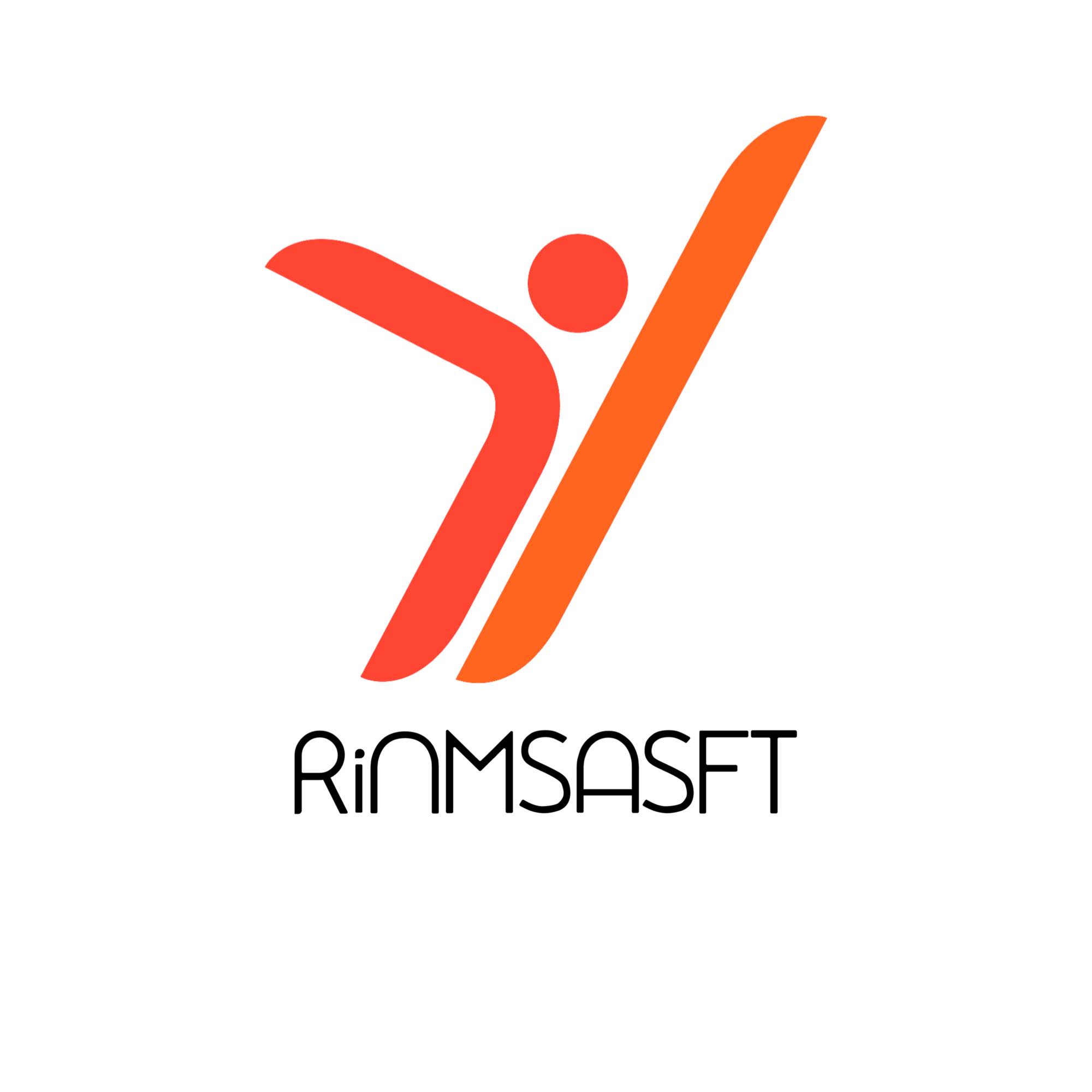 Scouting Patenschaft
Scouting sponsors:
Online-Suche
LinkedIn
 Soziale Medien
Erweitern Sie Ihre beruflichen/persönlichen Kontakte
Sponsor-Seiten
Verweise
Mailinglisten
Programme/Projekte/Veranstaltungen zur sozialen Verantwortung von Unternehmen
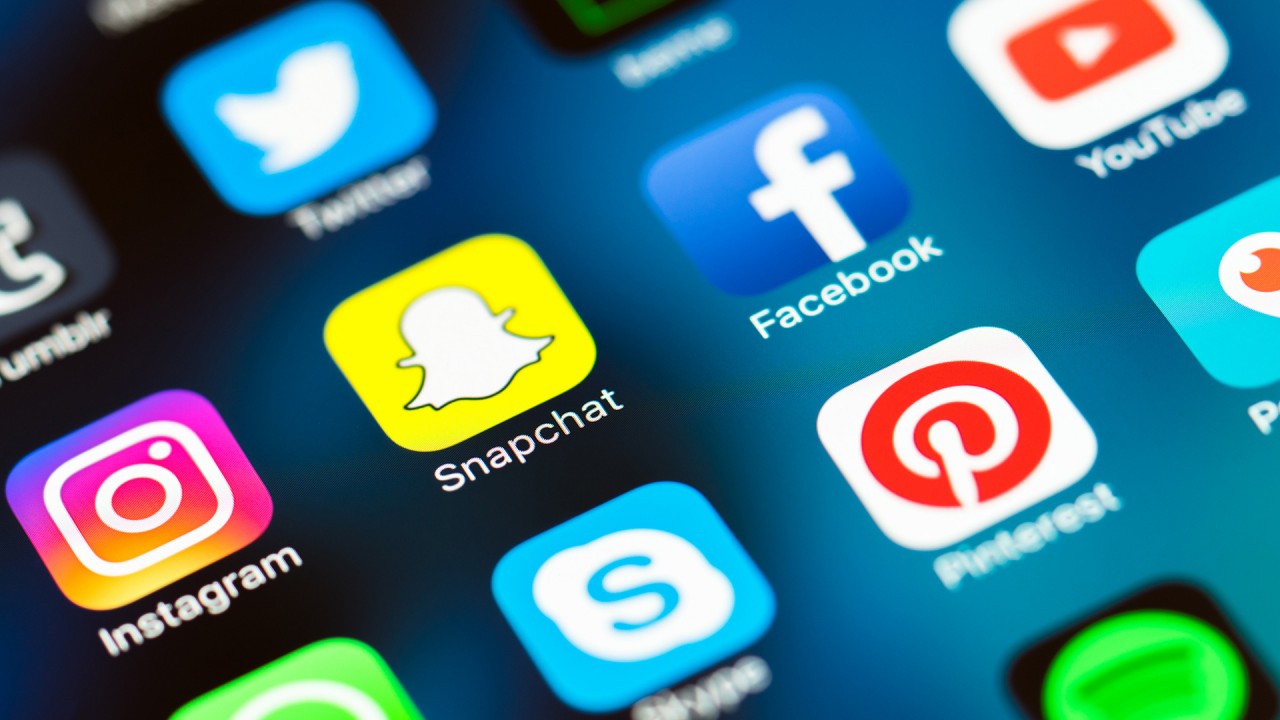 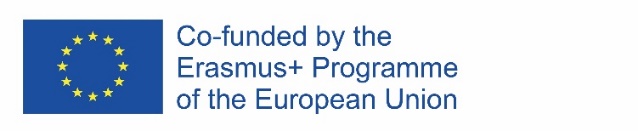 612986-EPP-1-2019-1-DE-SPO-SCP
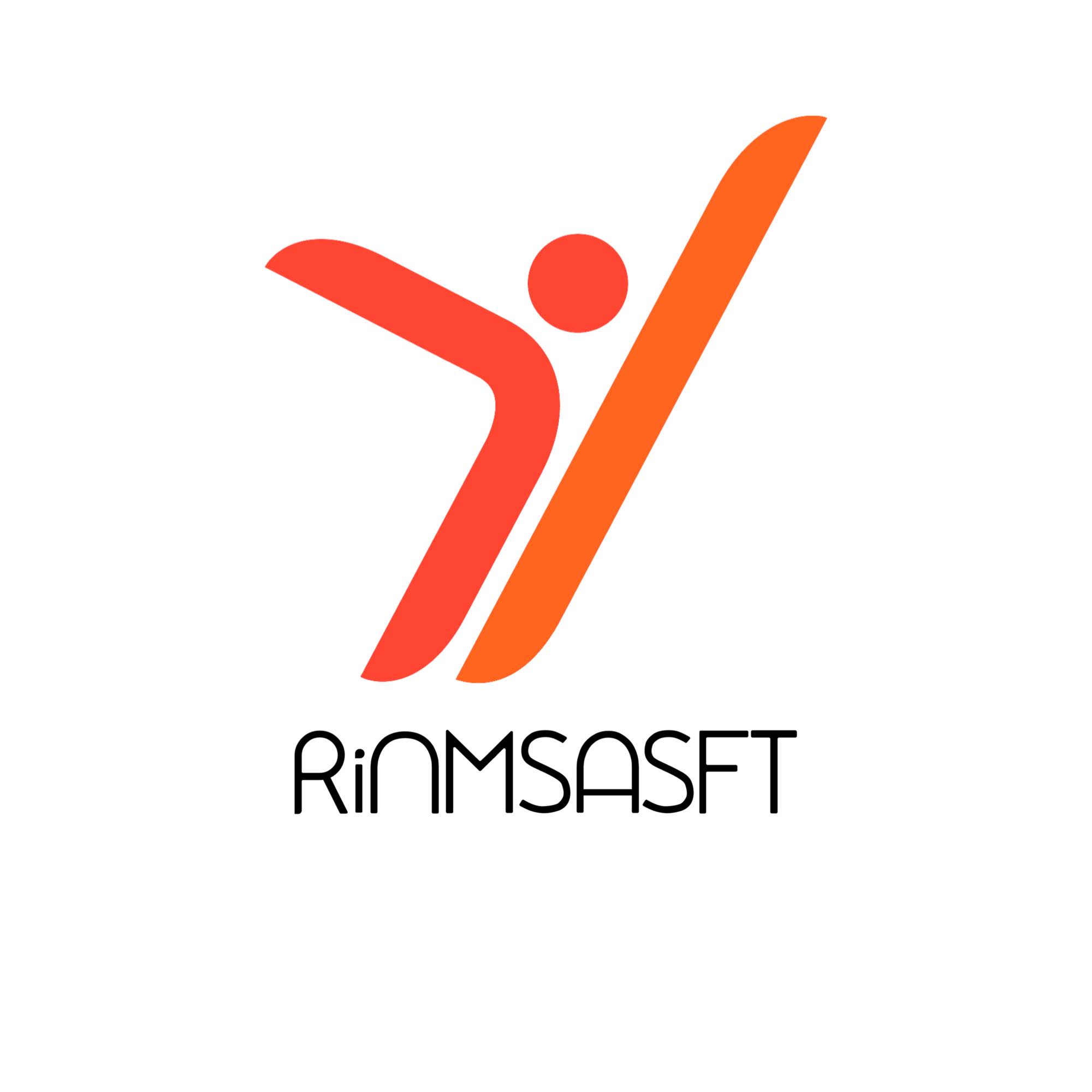 Scouting Patenschaft
Beispiel für ein erfolgreiches Sponsoring:
Ausgehend von dem Artikel der Pfadfinder (2022) stellt eine gemeinnützige Organisation namens "Boston Athletic Association" oder "BAA" ein solches Beispiel dar, da sie davon profitiert: 
"Wir erhalten eine unglaubliche Menge an finanziellen Mitteln von Adidas und anderen Unternehmenssponsoren.
Steigerung des Bekanntheitsgrads ihrer Veranstaltung als Weltklasse-Marathon, indem sie sich mit Marken (wie Adidas) zusammentun.
Adidas profitiert von diesem Sponsoring durch die Zielgruppe der Organisation, die hauptsächlich aus Sportlern und sportlich aktiven Menschen besteht.
Dieses Beispiel unterstreicht die Bedeutung des gegenseitigen Nutzens zwischen dem Sponsor und der/den Organisation(en).
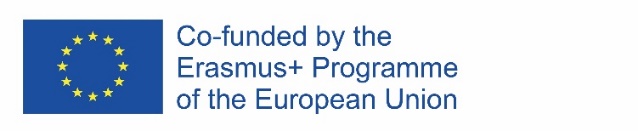 612986-EPP-1-2019-1-DE-SPO-SCP
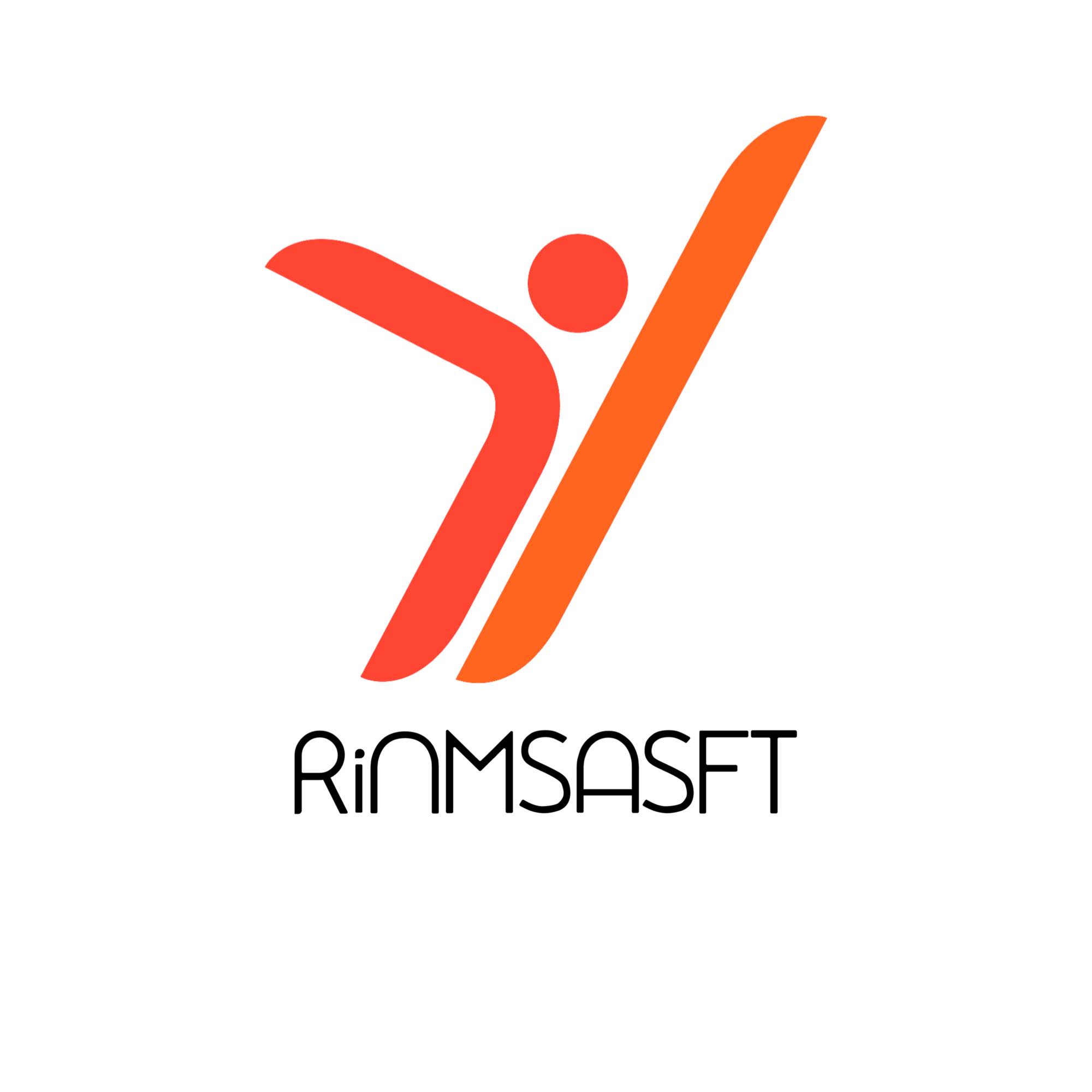 Referenzen
Kunz, R. P. (1969). Sponsorship and Organizational Stability: Boy Scout Troops. American Journal of Sociology. Vol. 74, No. 6, pp. 666-675. Published By: The University of Chicago Press.
Morand, T. (2021). How to Get Sponsorships: The Complete Guide. Source: https://www.wildapricot.com/blog/how-to-get-sponsorship 
Paramasivam, H. (2019). How to Find Sponsors for Your Event? Dryfta Blog. Source: https://dryfta.com/10-ways-to-scout-sponsors-for-your-event/   
SCOUNTS (2022). Community Sponsorship. Source: https://www.scouts.org.uk/volunteers/running-your-section/administration/community-sponsorship/
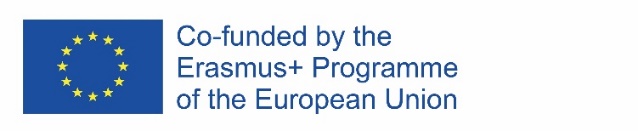 612986-EPP-1-2019-1-DE-SPO-SCP